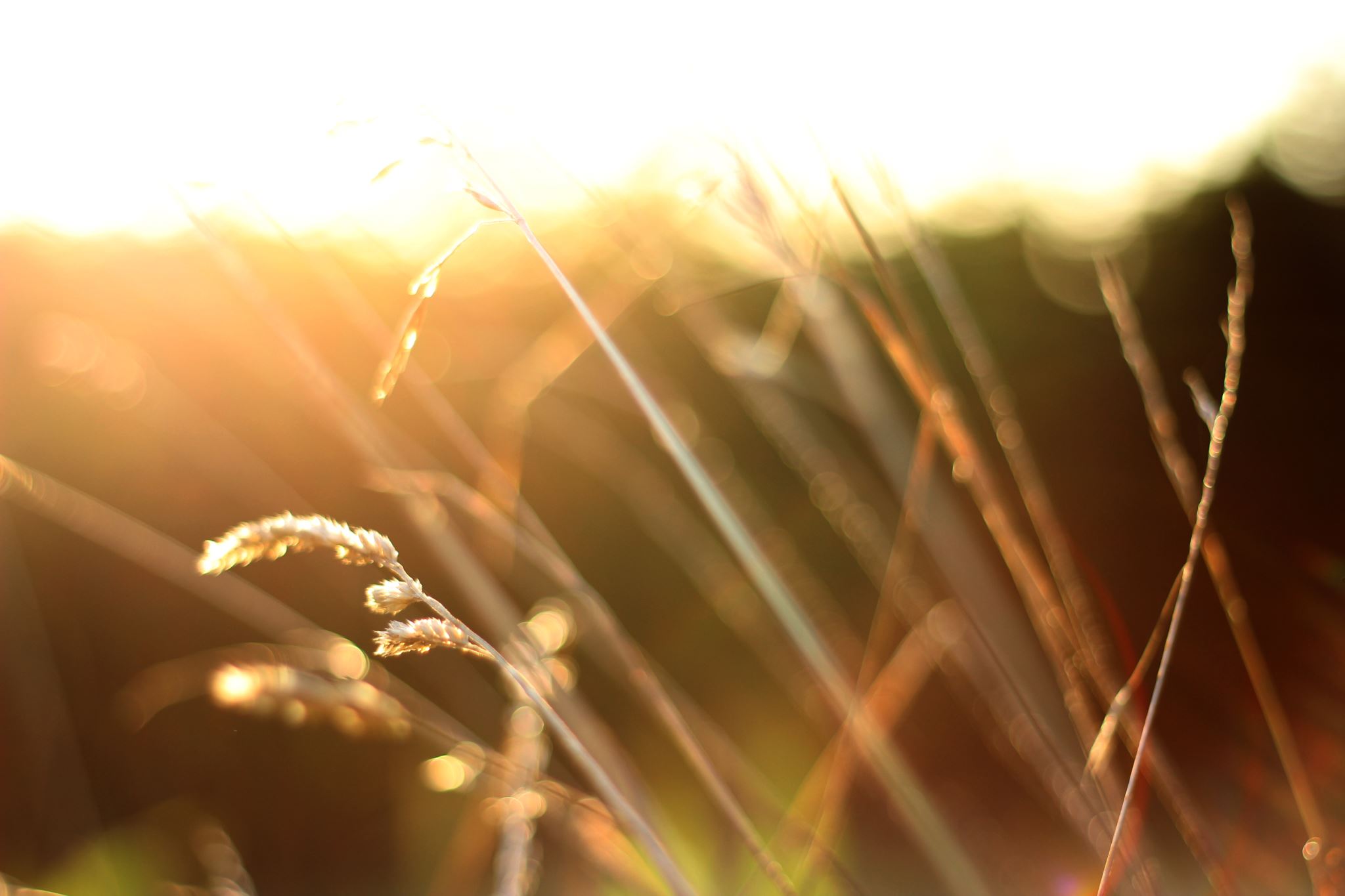 Toiminnallinen satuseikkailupolku
-Menetelmäopas
Toiminnallinen satuseikkailupolku
SATUPOLKU -LAULU
SATUPOLKU -LAULU
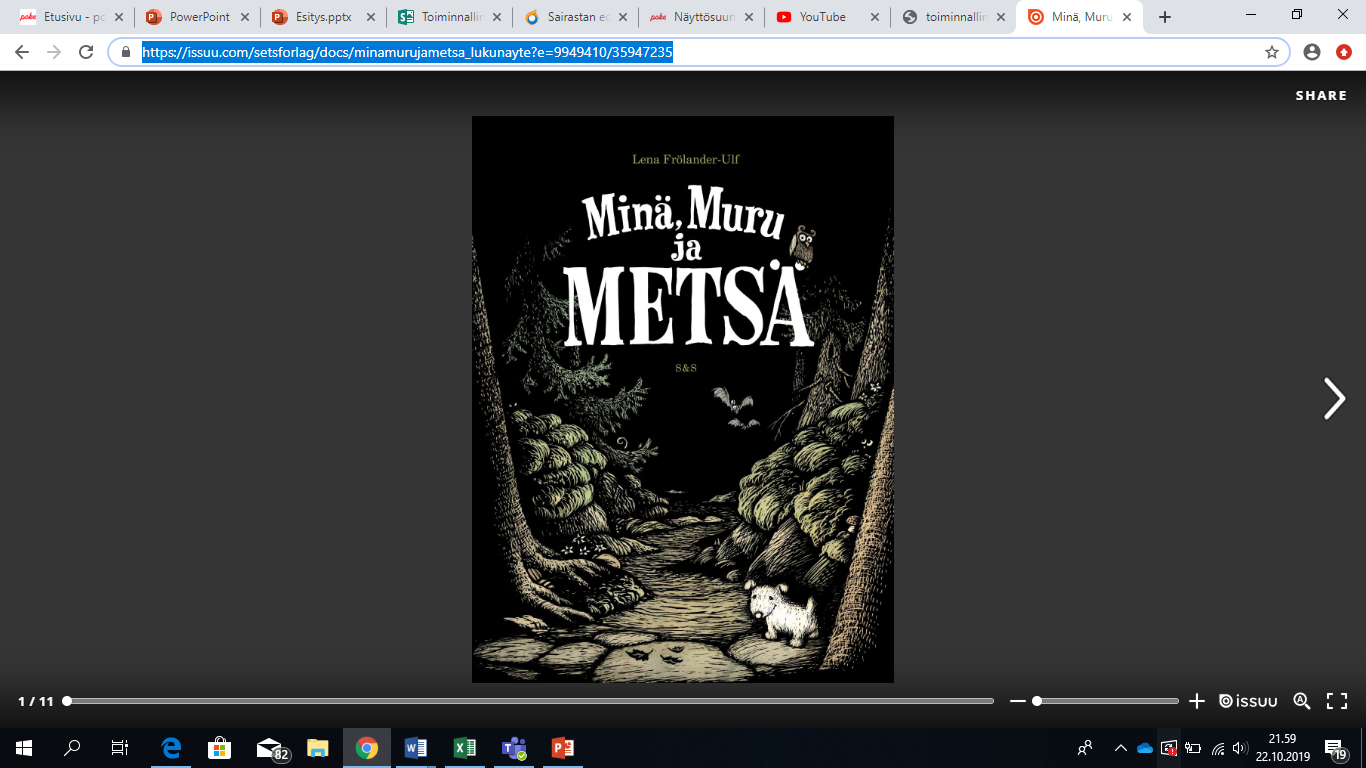 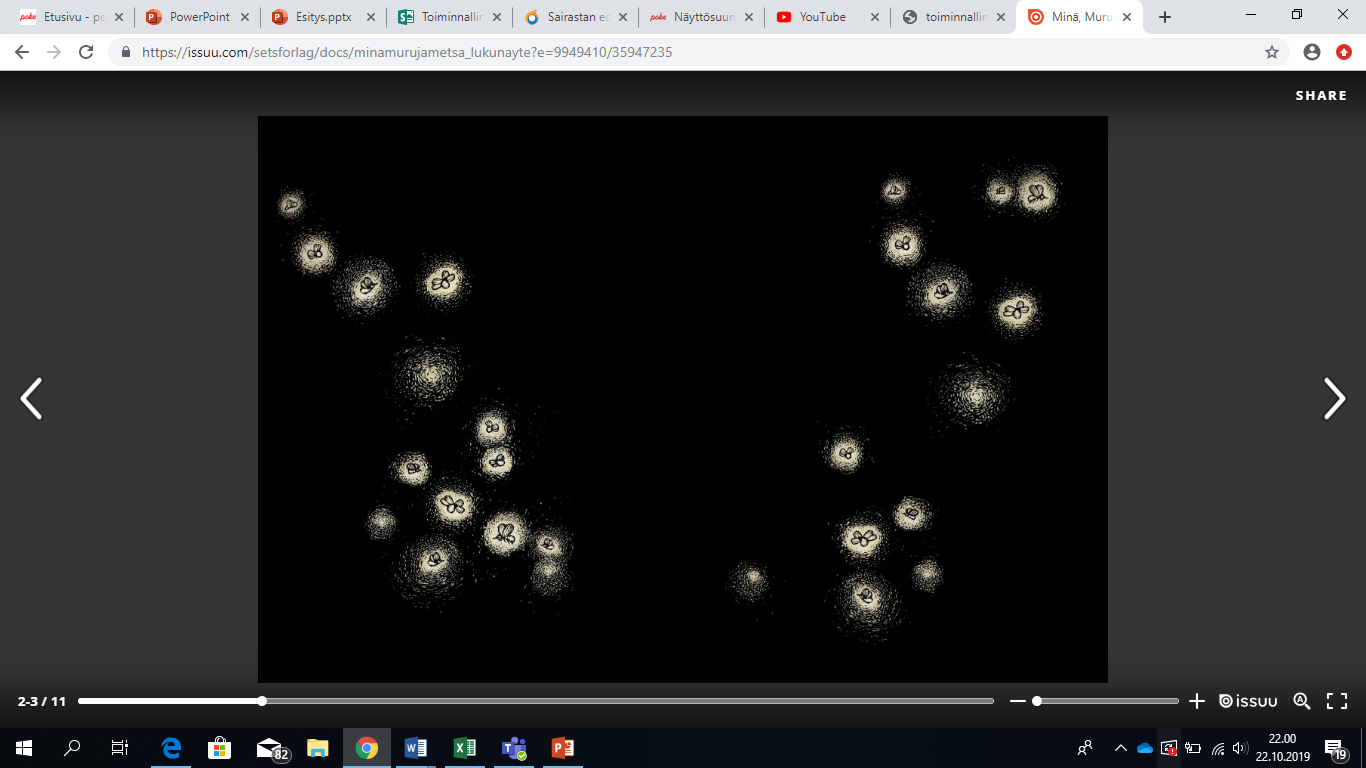 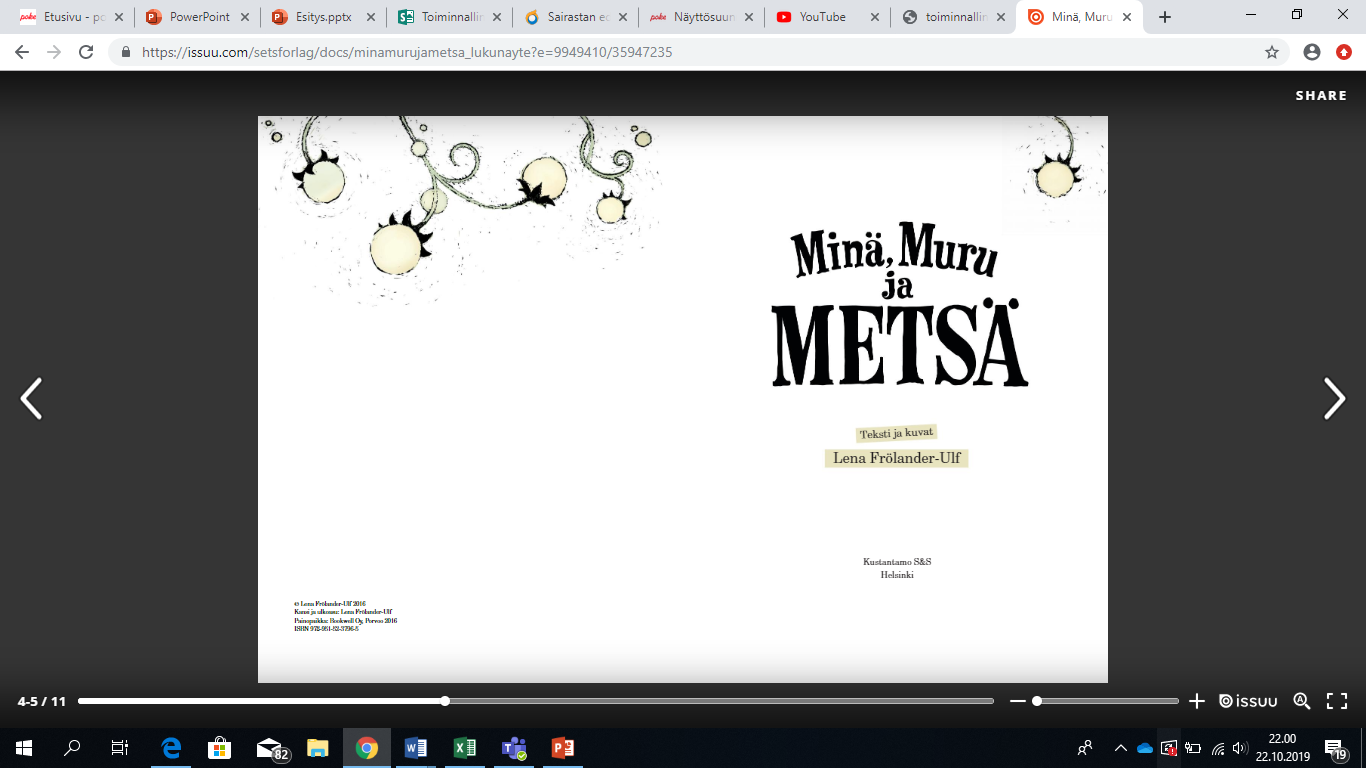 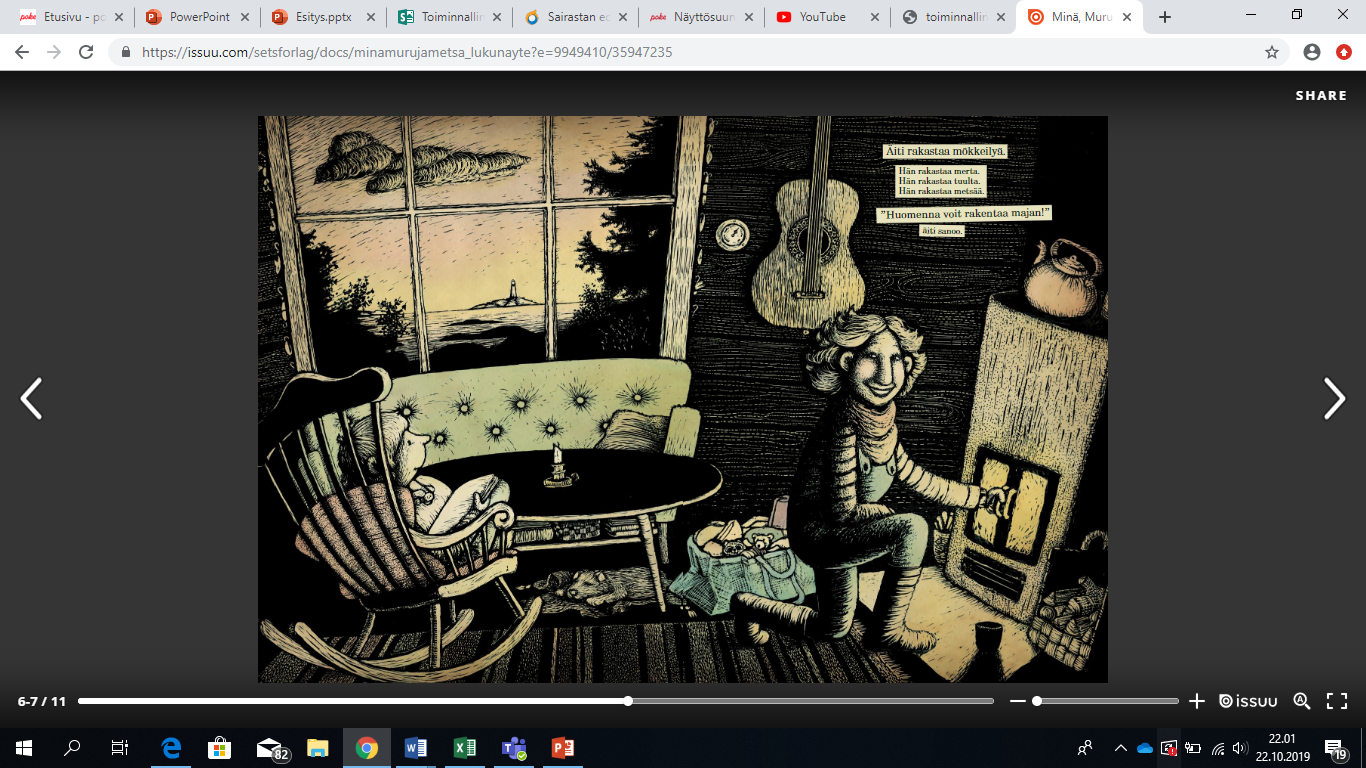 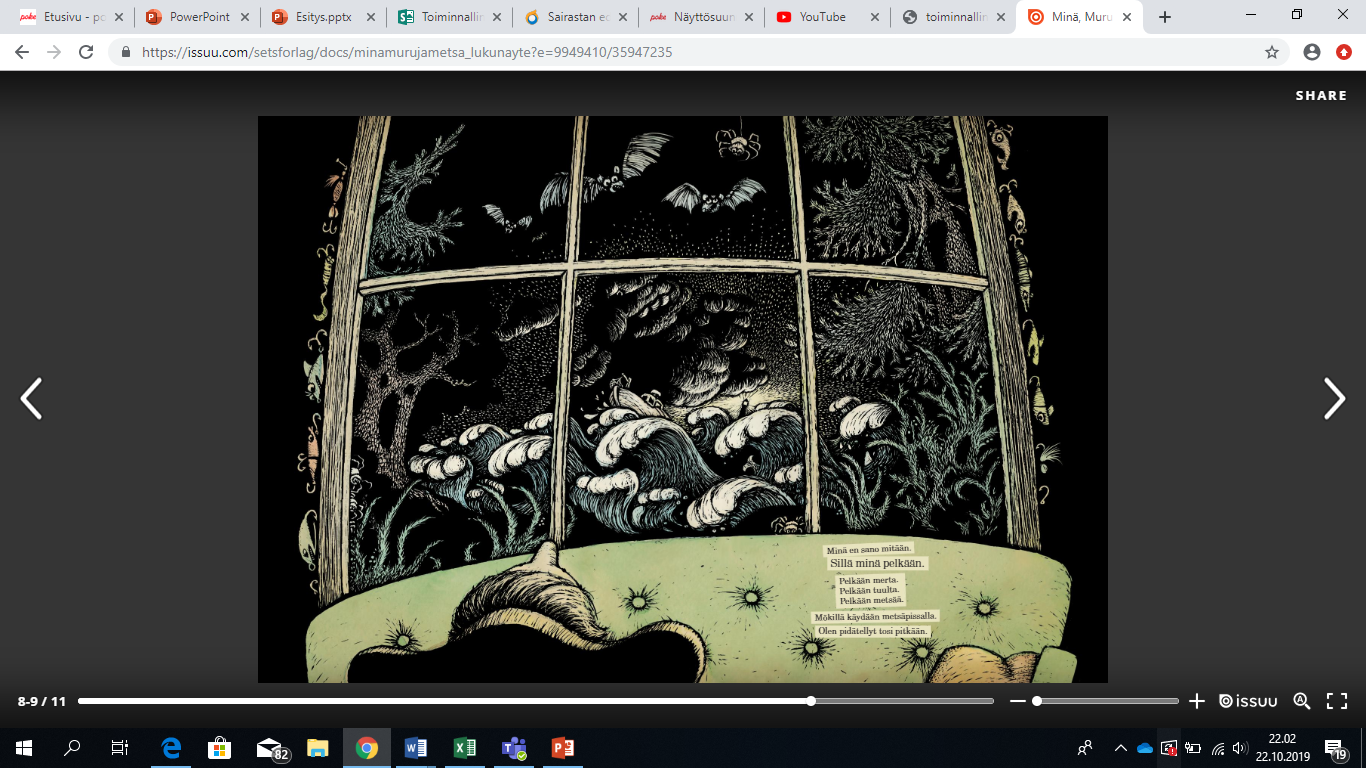 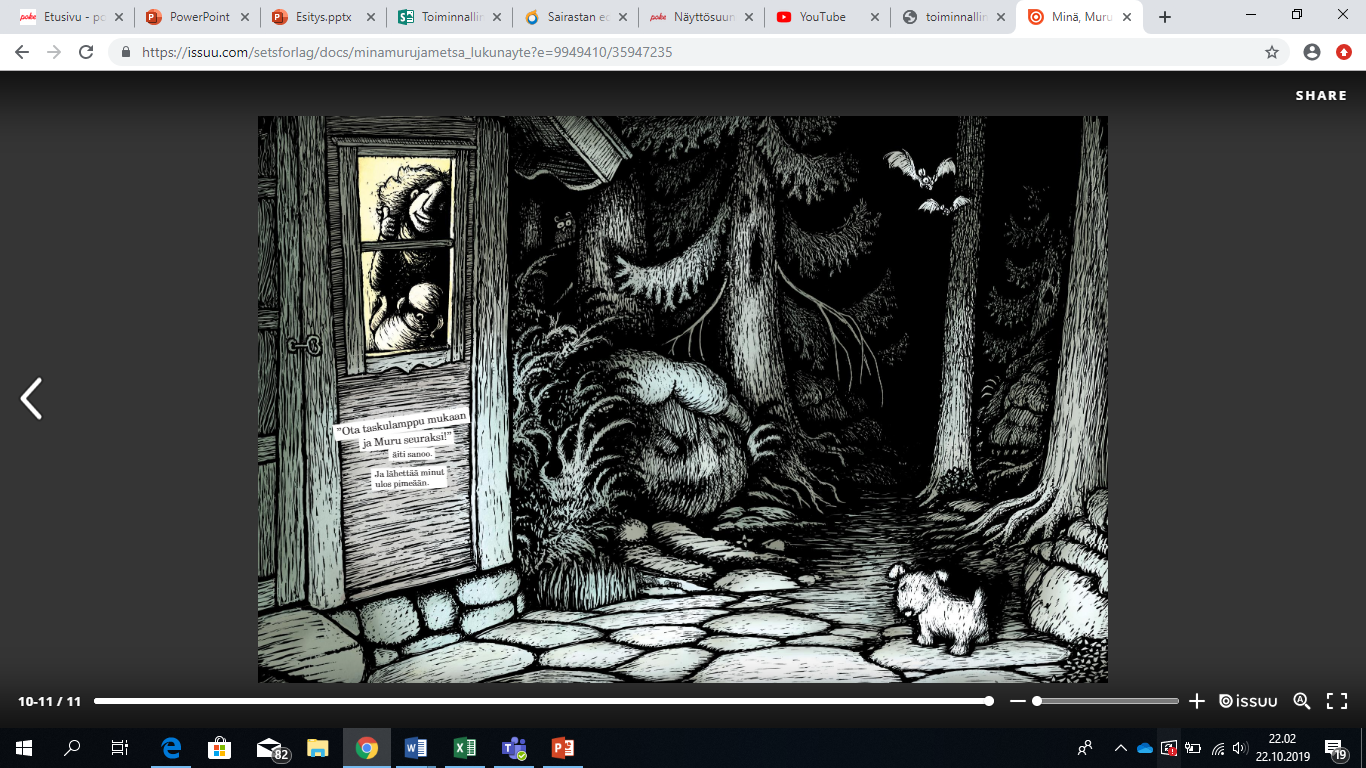 Seikkailu alkaa
1. Tapaaminen
Tämän jälkeen lähdetään metsään ja lauletaan yhdessä opeteltua Satupolku-laulua, joka virittää tunnelmaan. Metsässä esitellään luontonimet ja mietitään nimeen sopiva liike. Kulkeeko Kaisa Kettu loikkien? Entäpä miten Leo Lumisade tai Viola Voikukka? Kokeillaan yhdessä jokaista liikettä vuorollaan. Aivan yllättäen kohdataan metsän siimeksessä metsänhaltijat Kanerva ja Metsätuuli. Miettikää valmiiksi, ketkä aikuisista hahmoja esittävät. Kanerva ja Metsätuuli lukevat kehystarinan, josta selviää että hiisipeikko on vienyt metsänemäntä Mielikin taikahuivin.
KEHYSTARINA
Kanerva ja metsätuuli lukevat lapsille metsässä
Haltijat kertovat, että hiisipeikko saattaa olla lähellä, niinpä he esittelevät hiiden karkotusliikkeen: käännä pää nopeasti sivulle ja laita käsi polvelle! Haltijat kannustavat lapsia tekemään liikkeen aina, kun näkevät jotakin hiisipeikkoon liittyvää.
Metsäretkeläiset palaavat takaisin päiväkotiin. Haltijat lähtevät metsään kysymään Mielikiltä hänen suunnitelmastaan. Pian tapaamisen jälkeen metsän emäntä Mielikiltä saapuu päiväkotiin kirje (Mielikin kirje nro 1.), jossa hän pyytää lapsilta apua taikahuivin etsimiseen.
Mielikin kirje nro 1
Tanssi-/ liikeohje
Keräännytään metsässä piiriin jossa jokainen lapsi saa vuorotellen kertoa oman metsä- /voimanimensä. Lapsi saa näyttää tai mietitään yhdessä miten hahmo liikkuisi. Esim. Saara-siili voi ottaa pikkuruisia askeleita ja näyttää piikit (kädet edessä/pään päällä ja sormet piikkeinä), Niilo-näätä loikkii puulta puulle ja heiluttaa häntää, Raili-rapu hyppää kiveltä alas, Pekkapupu hyppii kiveltä kivelle. 
Hiisipeikon karkotusliike: pään kääntö nopeasti sivulle ja voimakortin näyttö Tee tämä aina kun näet Hiisipeikon karvaa tai jotakin mielestäsi Hiisipeikolle kuuluvaa
Tehtävät ennen toista tapaamiskertaa
Piirretään postikortin kokoisella pahville oma metsäolento
Kirjataan kuvan taakse salaiset supervoimat, jotka suojaavat hiisipeikon hämäriltä voimilta
Ripustetaan suojaavat kortit kaulaan roikkumaan seuraavalle metsäretkelle lähdettäessä
Kerätään havaintoja hiisipeikosta. Kirjataan ne muistiin
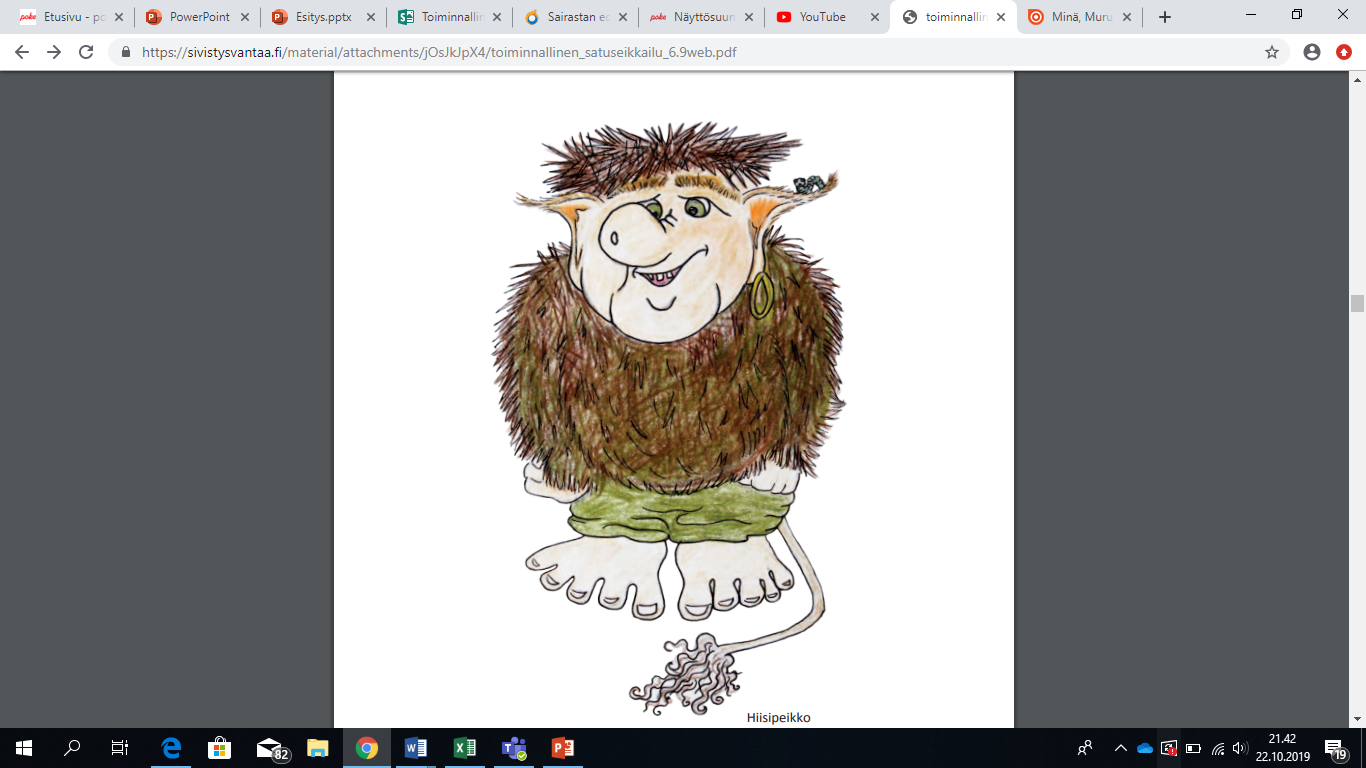 Esimerkkejä laululeikeistä, musiikkikasvatuksesta, luovuudesta, jne.
Revontulitanssi, Uittamon päiväkoti
Räpäten sinistä iloa, avoin päiväkoti Sinilintu
Hokitika song, Elina Kivelä-Taskinen
Clap, clap song
Body percussion, corso diretto da Salvo Russo
2. Tapaaminen
Liikuntaleikit
2. Tapaaminen
Voimakorttien valmistuksen jälkeen lähdetään metsään. Metsänhaltijat Kanerva ja Metsätuuli odottavat samassa paikassa puuhastelemassa puiden parissa. He ovat aidosti yllättyneitä nähdessään retkeläiset. Lapset kertovat Mielikin kirjeestä ja lasten havainnoista: hiisipeikon jäljistä, karvoista, tuhotöistä tms. Muistutetaan karkotusliikkeestä, tehdään liike yhdessä kerran. Kokoonnutaan piiriin, jossa jokainen saa esitellä oman voimakorttinsa. Huomataan merkkejä hiisipeikosta, esim. peikon karvaa ympäriinsä. Lisätään uusi toiminta karkotusliikkeeseen: käännä pää nopeasti sivulle, laita käsi polvelle ja näytä voimakorttiasi!
Äkkiä jostain kuuluu nyyhkytystä, lähdetään äänen suuntaan. Pyydetään lapsia liikkumaan luontonimensä mukaan vaikkapa hiipien, pomppien tai liitäen. Löydetään metsänolento Sinipiika itkemässä kannon nokassa. Sinipiika esittelee itsensä ja kertoo, että hiisipeikko on kätkenyt hänen soittimensa eikä hän voi herättää keväällä luontoa vihreyteen.
Hiisipeikko haluaa tuhota koko metsän. Päätetään lähteä yhdessä etsimään soittimet. Sinipiika näyttää millaisissa pusseissa soittimet ovat. Kokoonnutaan ryhmiin eläimen liikkumistason mukaan: matalalla kulkevat, keskitasolla liikkuvat ja ylätasolla liitelevät. Kun löydetään soitinpussit, nostetaan molemmat kädet ilmaan ja huudetaan jee!
2. Tapaaminen
Viedään soitinpussit Sinipiialle ja retken lopuksi lauletaan ja soitetaan yhdessä Sinipiian kanssa lauluja metsästä eläimistä, kasveista ja ystävyydestä (liitteenä laululista).
Kissankello kilkkaa
Paimenen syyslaulu
Etkö ymmärrä
Pingviinitanssi
Hyttys-Hubert
Vokaalilaulu
2. Tapaaminen
Laulut sujahtavat Sinipiian pussiin ja hän kiittää lapsia. Haltijat lähtevät selvittämään, joko hiisipeikko olisi palauttanut huivin Mielikille, nyt kun lapset olivat jo näin paljon auttaneet. Retkeläiset lähtevät takaisin päiväkotiin. Metsäretken jälkeen Mielikiltä saapuu jälleen kirje päiväkodille (Mielikin kirje nro 2.).
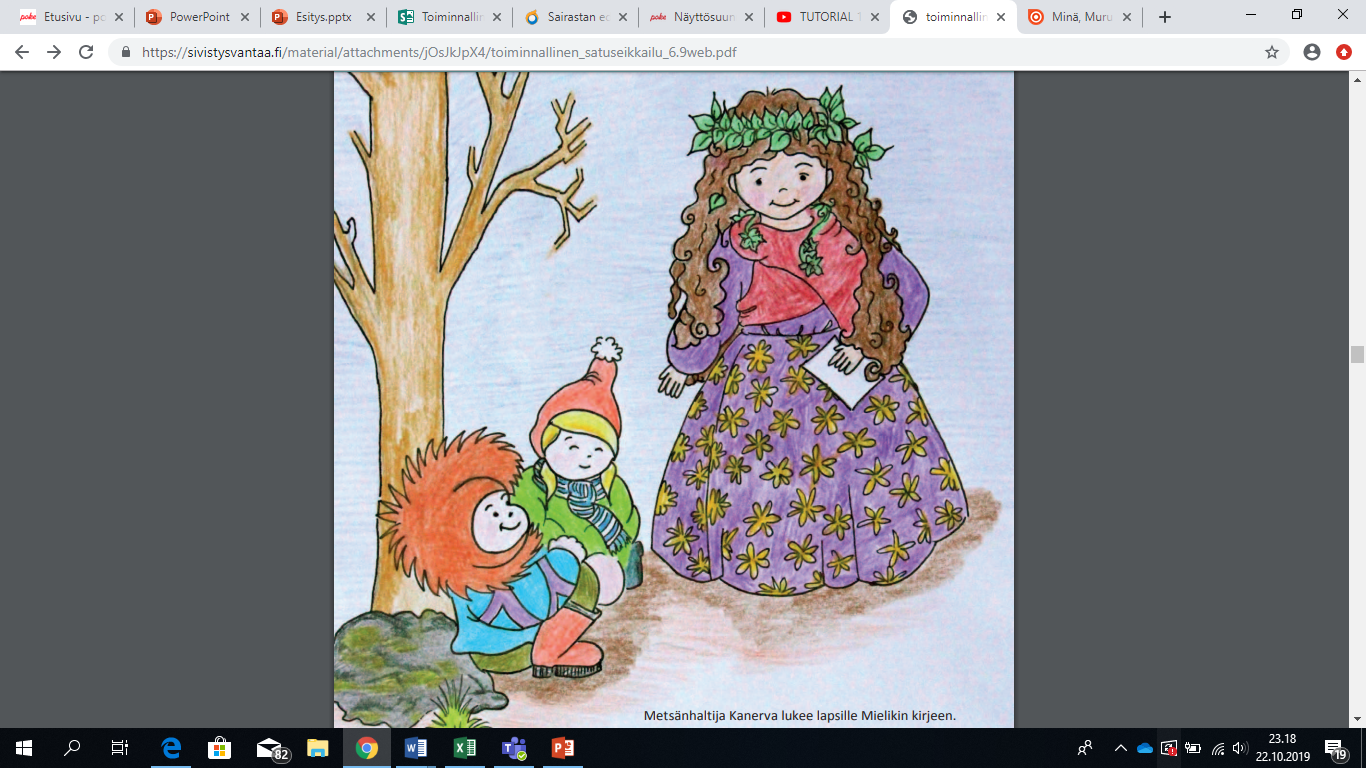 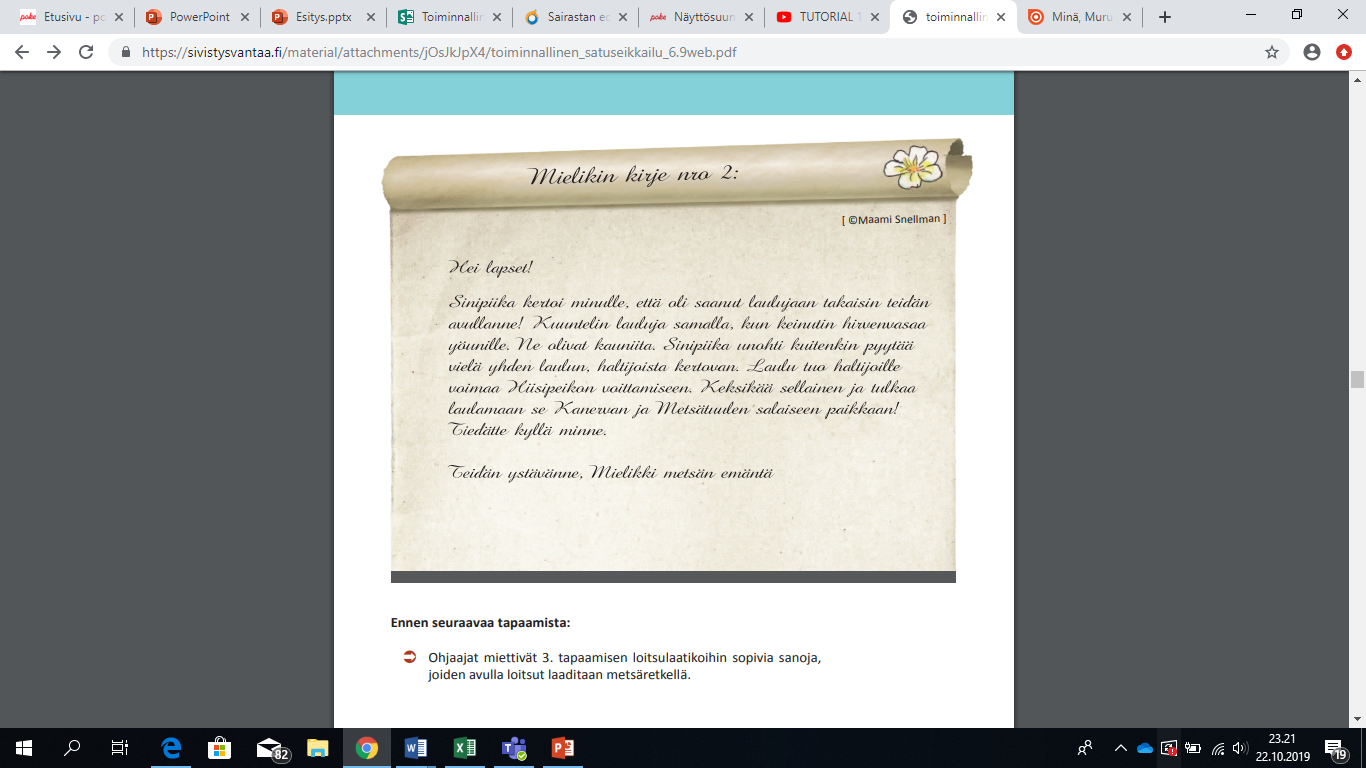 Tanssi-/liikeohje
Hiisipeikon karkotusliike: pään kääntö nopeasti sivulla, toinen käsi pään päälle ja toinen käsi polvelle ja voimakortin näyttö 
Soitinpussien etsintä metsästä: Lapset lähtevät etsimään soitinpusseja eri tasoilta. Ryhmäjako tapahtuu oman Voimakortin perusteella: Esim. hiiret ja madot etsivät soitinpusseja alatasolta liikkuen kyykyssä, kontaten (jokin alatason liike). Karhut/hirvet etsivät soitinpusseja keskitasolta karhunkävelyllä, loikkien (jokin keskitason liike). Lepakot/perhoset/linnut (lentävät) etsivät soitinpusseja ylätasolta. Kaikki: kun löydät soitinpussin, nosta molemmat kädet ylös ja sano JEE!
Ennen seuraavaa tapaamista
ohjaajat miettivät 3. tapaamisen loitsulaatikoihin sopivia sanoja, joiden avulla loitsut laaditaan   metsäretkellä.
Esimerkkejä lauluista
Rajaton: Hyvin hiljaa
Eeva-Leena Sariola, Matti Kontio ja Martti Pokela: Mörri-Möykky tanssii
Pentti Rasinkangas ja Ohilyönti: Meidän uusi vauva
Tuomo Rannankari: Leikki on lasten työtä
3. Tapaaminen
3.Tapaaminen
Ennen metsäretkeä keksitään haltijoille oma laulu (tai valitaan laulu liitteen listasta). Sen jälkeen lähdetään viemään sitä metsään. Haltijat Kanerva ja Metsätuuli kuuntelevat laulun, sulkevat pussin tiukasti kiinni ja lupaavat toimittaa pussin Sinipiialle. Haltijat kertovat, että hiisipeikko on kulkenut metsässä näkymättömänä, suuret jalanjäljet löytyivät aivan kuusen juurelta. Huomataan merkkejä hiisipeikosta. Lisätään taas uusi toiminta karkotusliikkeeseen: käännä pää nopeasti sivulle, laita käsi polvelle, toinen käsi pään päälle ja näytä voimakorttiasi!
3.Tapaaminen
Hiiden karkottamiseen ja huivin löytymiseen tarvitaan vielä voimaloitsuja. Loitsujen ohjeet löytyvät laatikoista, jotka on piilotettu metsään. Metsänhaltijat voivat helpottaa lapsia löytämään laatikot, laittamalla etukäteen kepeistä nuolia maahan.
3.Tapaaminen
Kokoonnutaan kolmeen eri ryhmään. Salaisia laatikoita etsitään erilaisilla liikkeillä vaikkapa hiipien, jonossa marssien tai hiiren askelilla. Laatikoissa on erilaisia sanoja, joiden pohjalta keksitään yhdessä loitsu ja siihen liikemaailma. Loitsitaan yhdessä kaikki loitsut. Kanerva ja Metsätuuli juoksevat kertomaan metsään Mielikille loitsuista ja lapset palaavat päiväkodille. Toivotaan, että huivi viimeinkin löytyisi.
Loitsuesimerkki: 
Aurinko nauraa, (tee käsillä aurinko)
kuu toivoo, (ojenna kädet eteen) 
että aurinko nauraa. (tee käsillä aurinko)
Oravan pesä
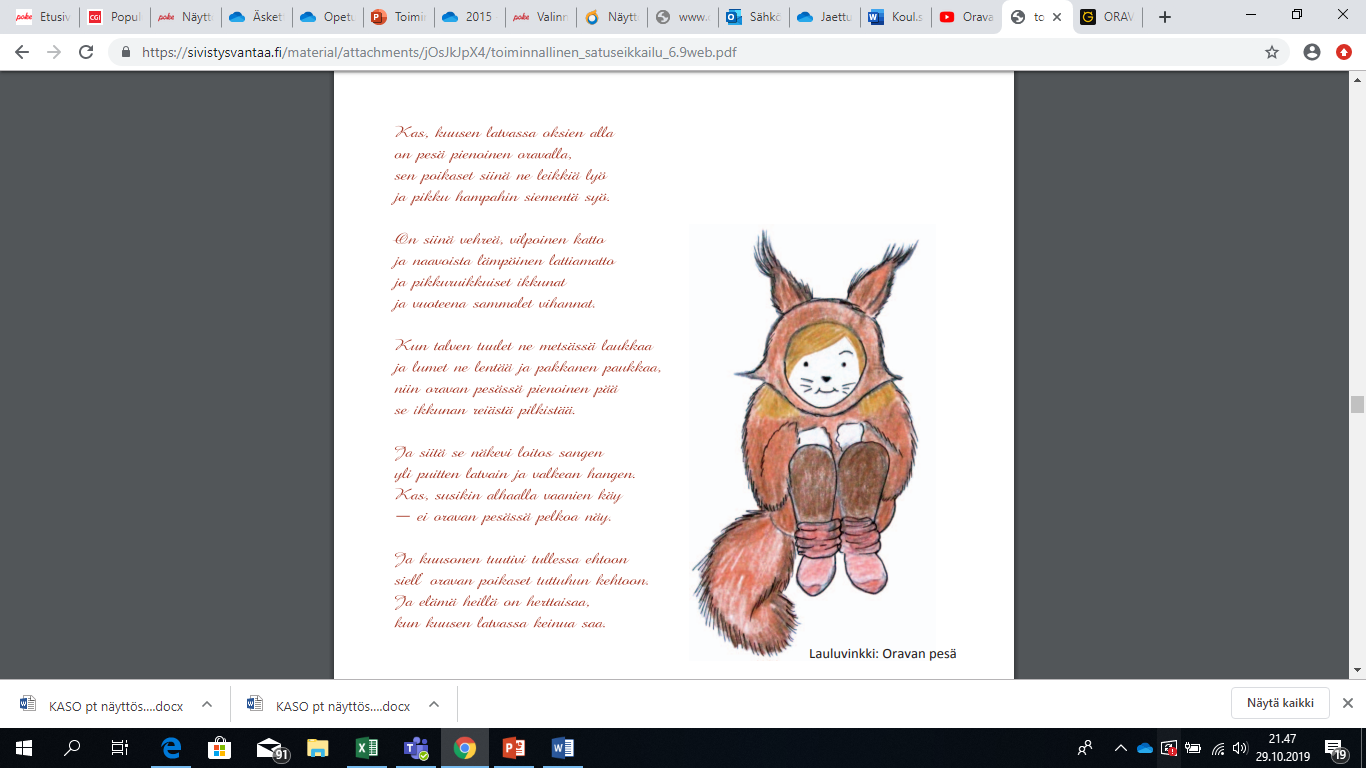 Tanssi-/liikeohje
Hiisipeikon karkotusliike: pään kääntö nopeasti sivulle, toinen käsi pään päälle ja toinen polvelle, pyörähdä kerran itsesi ympäri ja voimakortin näyttö (metsään piilotettu salaisia laatikoita)
Lapset lähtevät ryhmissä etsimään salaisia laatikoita: yksi ryhmä kävelee käsi kädessä pieniä askeleita (kaikkein pienimmät?), toinen ryhmä marssii jonossa, kolmas ryhmä hiipii. Kun löydetään salaiset laatikot, keksitään niistä löydetyillä vihjeillä oma loitsu johon keksitään omat liikkeet. Liikutaan samoilla liikkeillä takaisin yhteiseen tapaamispaikkaan ja kerrotaan loitsut ja näytetään liikkeet muille ryhmille. 
Esim. Aurinko nauraa (tee käsillä aurinko), kuu toivoo (ojenna kädet eteen) että aurinko nauraa (tee käsillä aurinko)
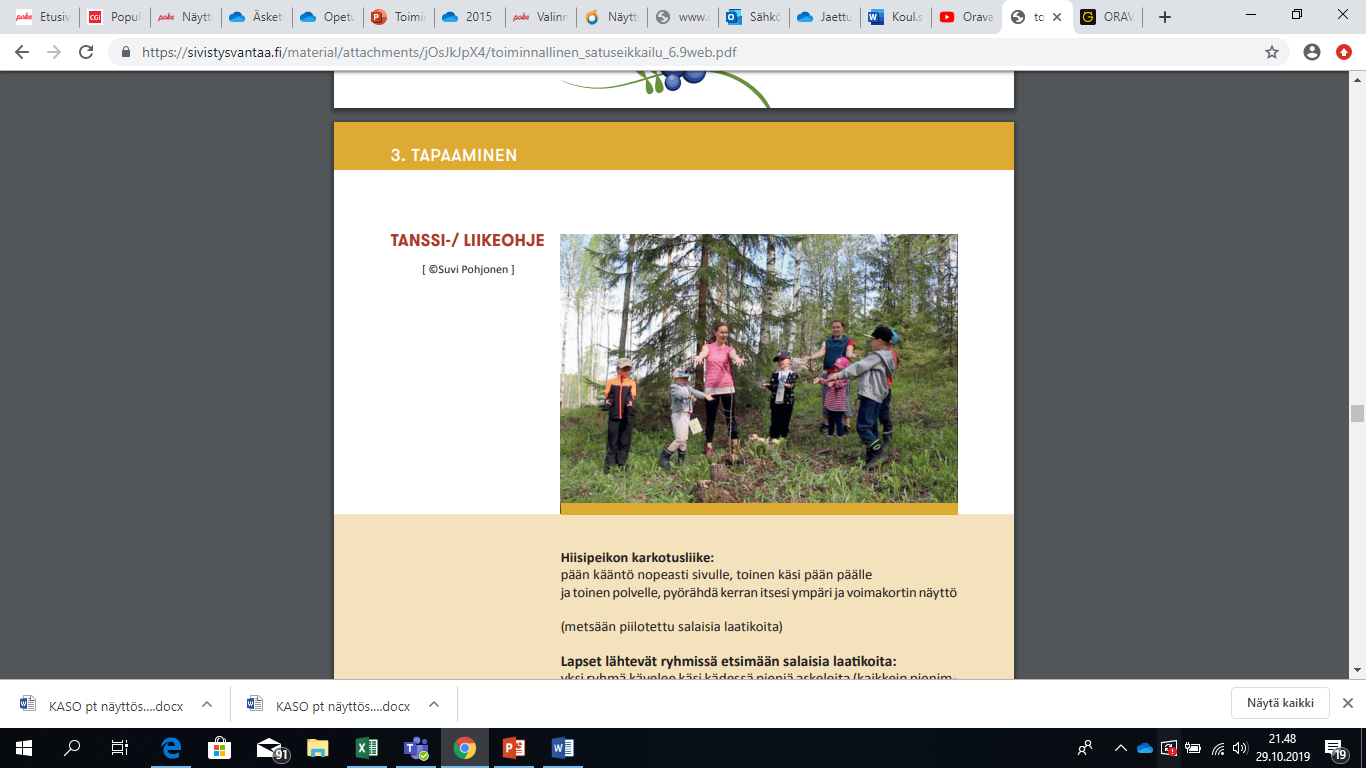 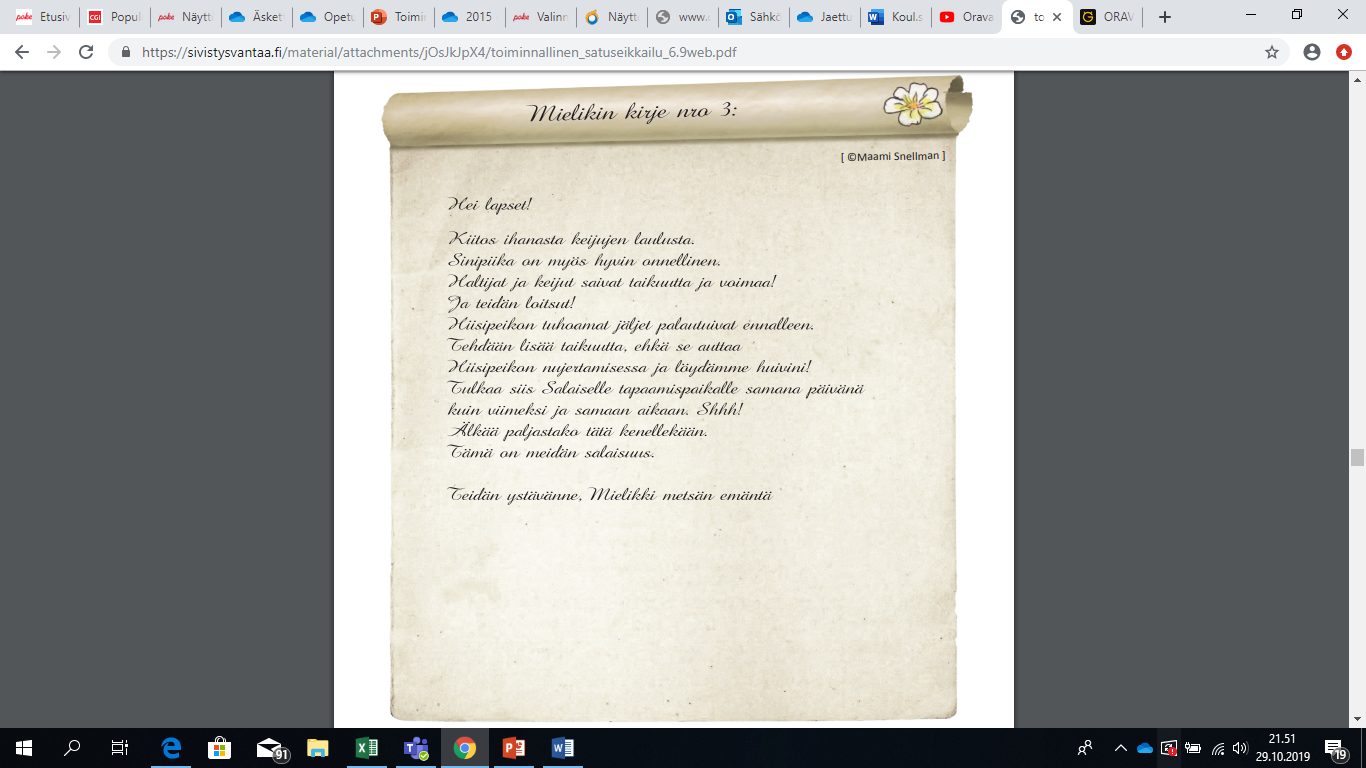 4. Tapaaminen
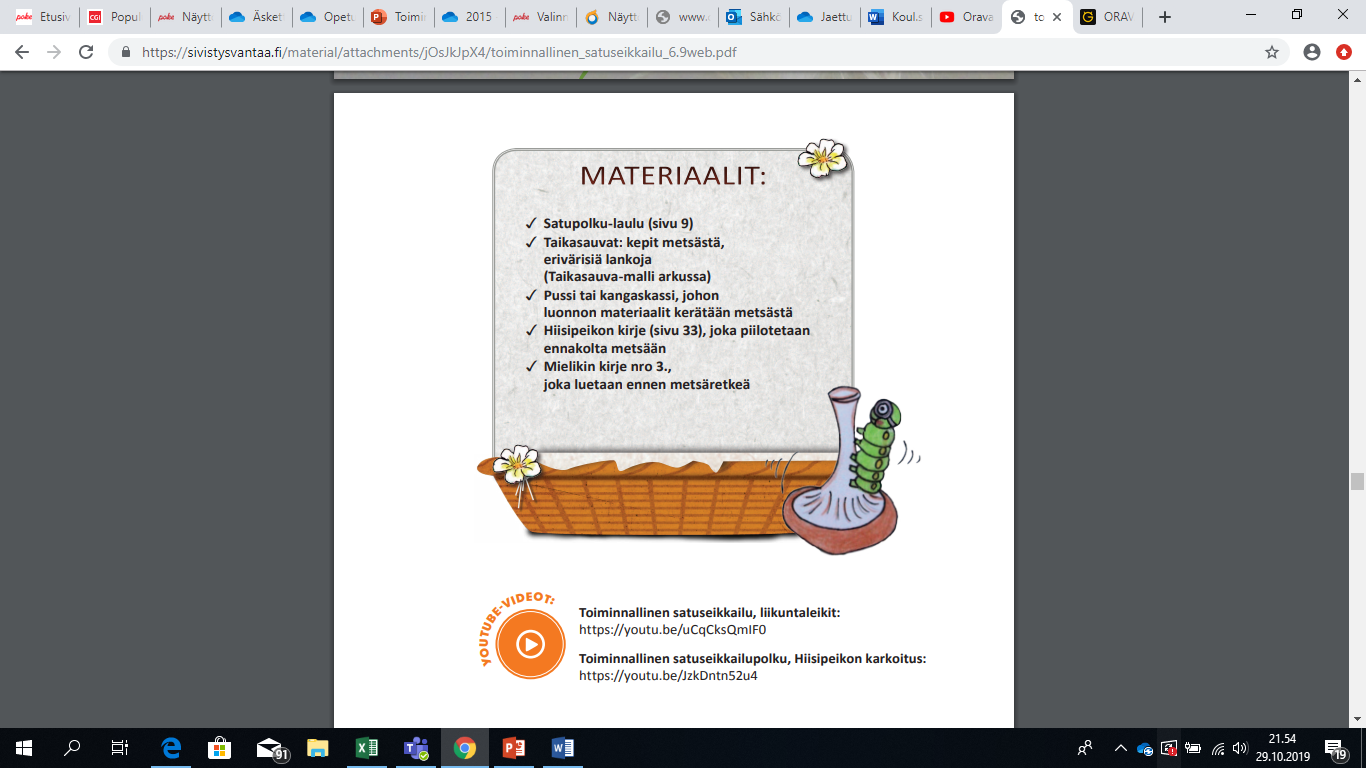 4. Tapaaminen
Luetaan Mielikin kolmas kirje ennen metsäretkeä. Kanerva ja Metsätuuli ottavat lapset vastaan metsässä. Kerrataan yhdessä viime kerran loitsut liikkeineen. Muistellaan hiisipeikon karkotusliikettä ja lisätään siihen uusi toiminta: pään kääntö nopeasti sivulle, toinen käsi pään päälle ja toinen käsi polvelle, pyörähdä kerran itsesi ympäri ja voimakortin näyttö. Kokoonnutaan piiriin tekemään loruloitsuja. Jokaisen lorun jälkeen lähdetään erilaisella liikkeellä hakemaan materiaalia taikasauvaa varten luonnosta: jotakin maasta, jotakin puun oksalta, jotakin korkealta. Kerätyt materiaalit sujautetaan suureen pussiin tai kangaskassiin mukaan päiväkotiin.
4. Tapaaminen
Päätetään lähteä syvemmälle metsään etsimään hiisipeikon kotia rohkeina loitsuista ja taioista. Liikutaan eri tavoin: hiipien, marssien käsi kädessä, astuen vain lehtien päälle. Lapset saavat itse ehdottaa eri tapoja liikkua. Löydetään hiisipeikon kirje ja todetaan, että vielä tarvitaan voimia.
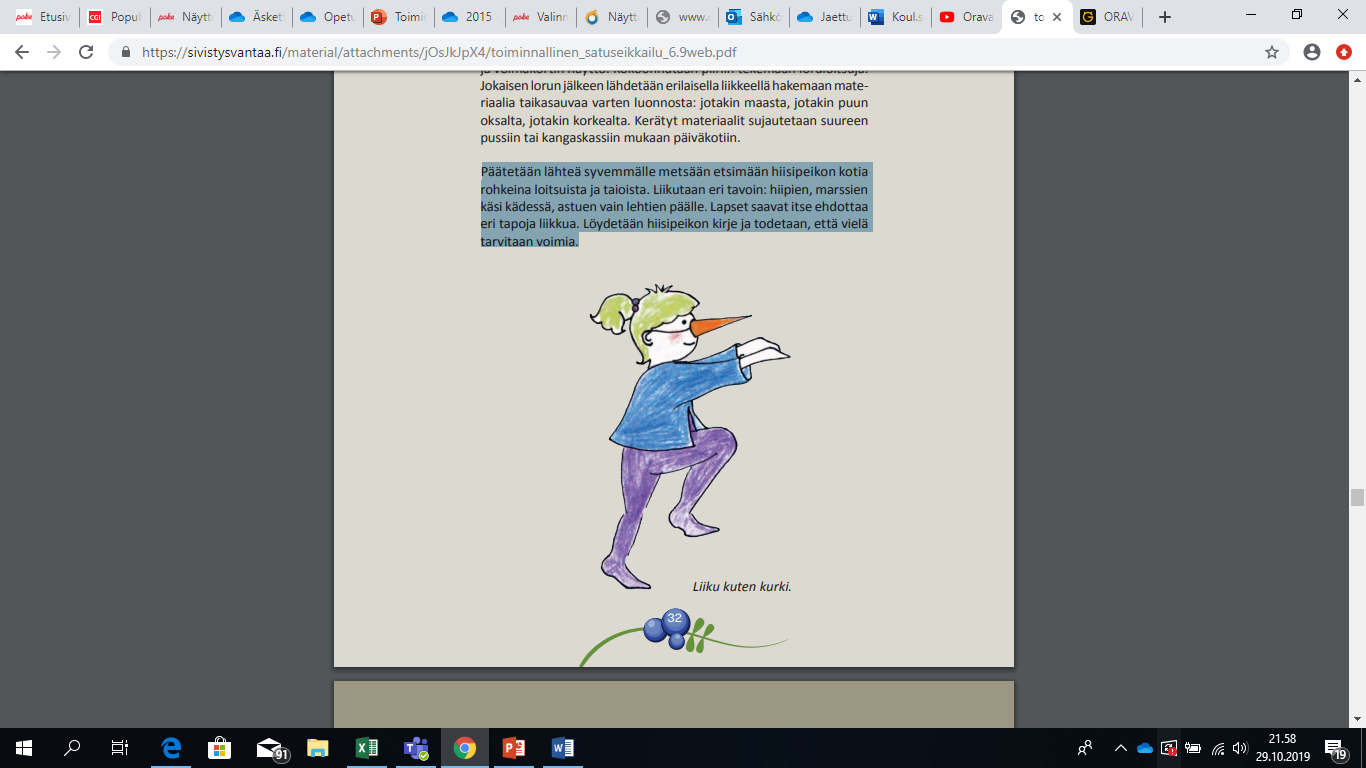 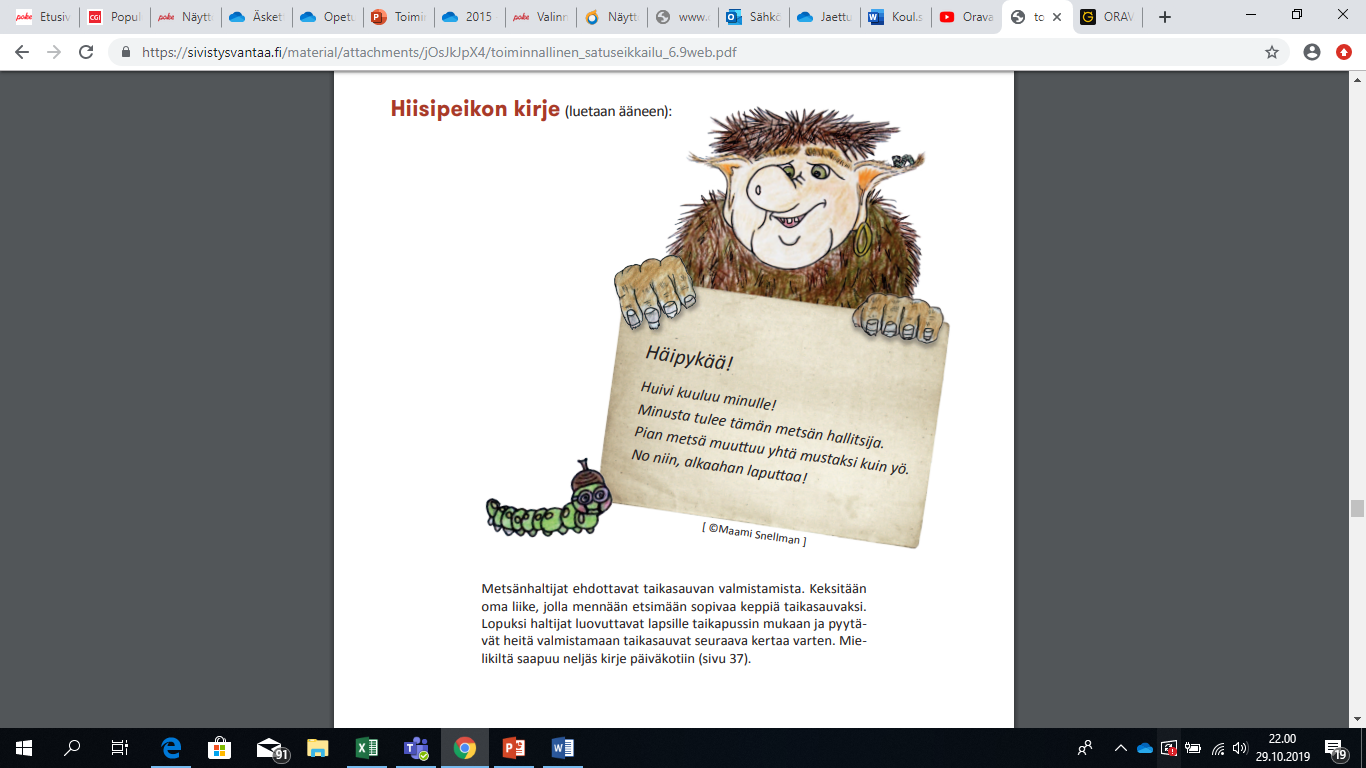 Kaksi pientä peikkolasta
Peikkoäidin kehtolaulu
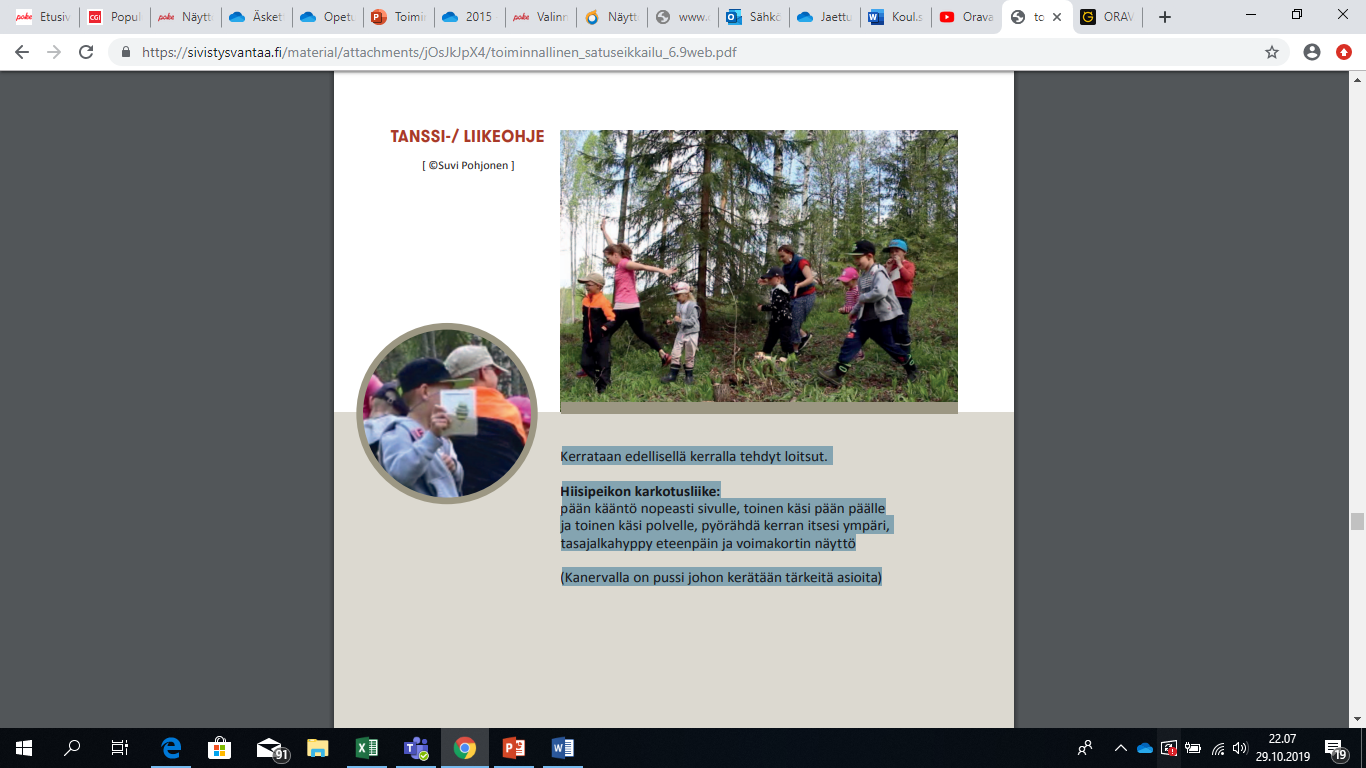 Kerrataan edellisellä kerralla tehdyt loitsut. 
Hiisipeikon karkotusliike: pään kääntö nopeasti sivulle, toinen käsi pään päälle ja toinen käsi polvelle, pyörähdä kerran itsesi ympäri, tasajalkahyppy eteenpäin ja voimakortin näyttö (Kanervalla on pussi johon kerätään tärkeitä asioita)
Loruile oma tuttu loru, tai joku näistä
Hiiri keittää hilloa 
Hiiri hilloa keittää, kapustallansa omalla (käsissä kuvitteellinen kauha jota pyöritetään) Hännällänsä hämmentää (heiluta peppua puolelta toiselle) 
Antaa tuolle, antaa tuolle, antaa tuolle ja antaa tuolle (ojenna käsi joka kerta eri lasta kohti) 
ja lähtee hakemaan kaunista lehteä maasta (lähdetään pikkuruisilla askeleilla hakemaan lehti)
Jokainen lapsi tuo löytämänsä lehden (alataso) samoilla pikkuruisilla askeleilla Kanervan pussiin. Aina kun annat jotakin Kanervan pussiin, keksi joku oma liike (kumarrus, niiaus, pyörähdys)
Koira taputtaa 
Tassut menee eteen (vie kädet vartalon eteen) 
Ja tassut menee taa (vie kädet vartalon taakse) 
tassut menee ylös (nosta kädet pään päälle) 
ja koiraa naurattaa (pyöritä käsiä pienesti vartalon edessä ja mene kyykkyyn)
 Koira menee eteen (kävele käsillä eteenpäin) 
ja koira menee taa (kävele käsillä takaisin)
 Koira pomppaa (hyppää ylös)
 ja koira taputtaa (taputa käsiä pään päällä)
Nallekarhu 
Nallekarhu, nallekarhu (taputa kädet yhteen)
 kätes ojenna (ojenna kädet vartalon eteen) 
Nallekarhu, nallekarhu (taputa kädet yhteen) 
pyöri ympäri (pyöri itsesi ympäri) 
Nallekarhu, nallekarhu (taputa kädet yhteen) 
istu potalle (mene kyykkyyn) 
Nallekarhu, nallekarhu (taputa kädet yhteen) 
juokse pois etsimään (isoja loikkia)
Hyppyruutu 
Piirrä hyppyruutu (piirrä käsillä ruutu) 
ja hyppijäksi muutu (hyppää tasajalkahyppy) 
Tikkuna hyppää tik, tik, tik (hyppää 5 kpl tasajalkahyppyjä) 
ikkunat auki vik, vik, vik (hyppää 5 kpl X-hyppyjä) 
tik, tik, tik (hyppää 3 kpl tasajalkahyppyjä) 
vik, vik, vik (hyppää 3 kpl X-hyppyjä) 
tik, tik, tik (hyppää 3 kpl tasajalkahyppyjä) 
Vik, vik, vik (hyppää 3 kpl X-hyppyjä)
 Potkaise auki ovi (potkaise toinen jalka eteen) 
ja pieneen kyykkyyn sovi (mene kyykkyyn)
Juoksee metsän hiiroset
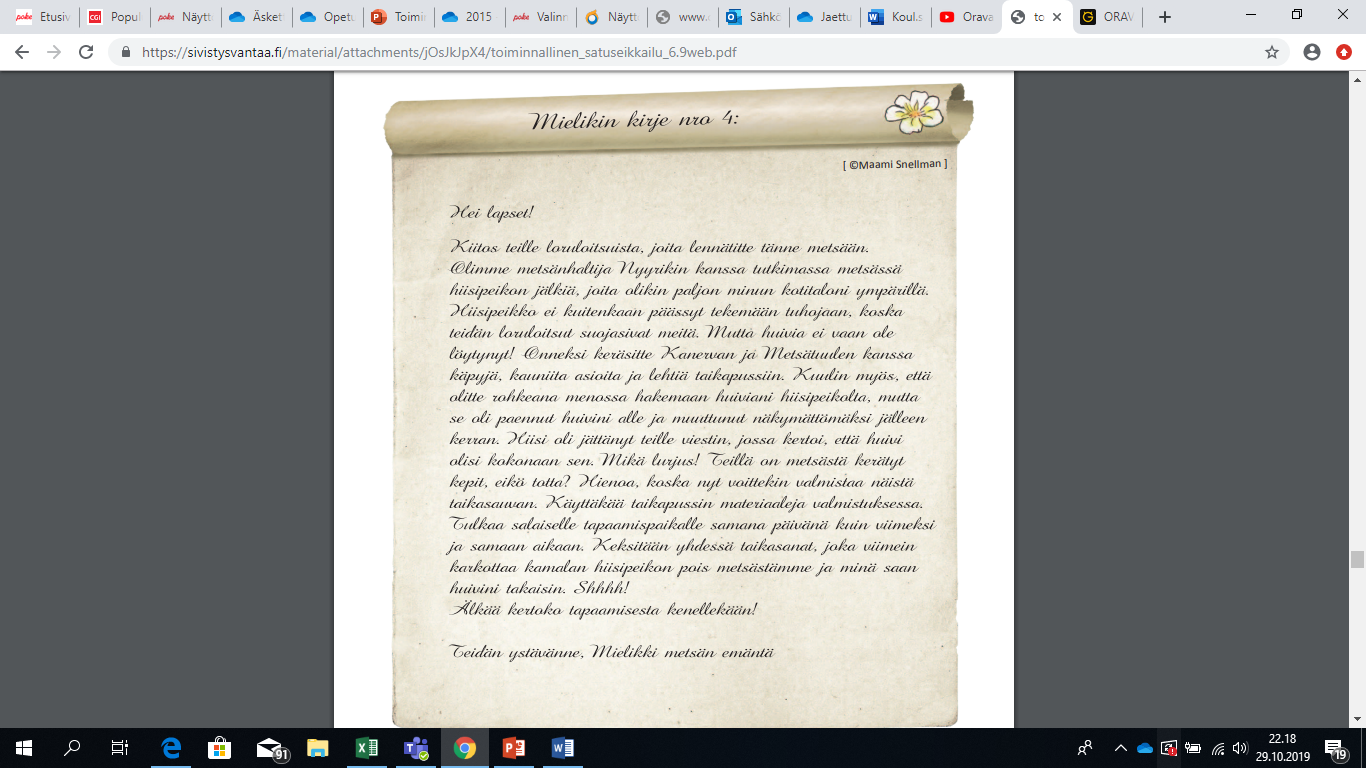 5. Tapaaminen
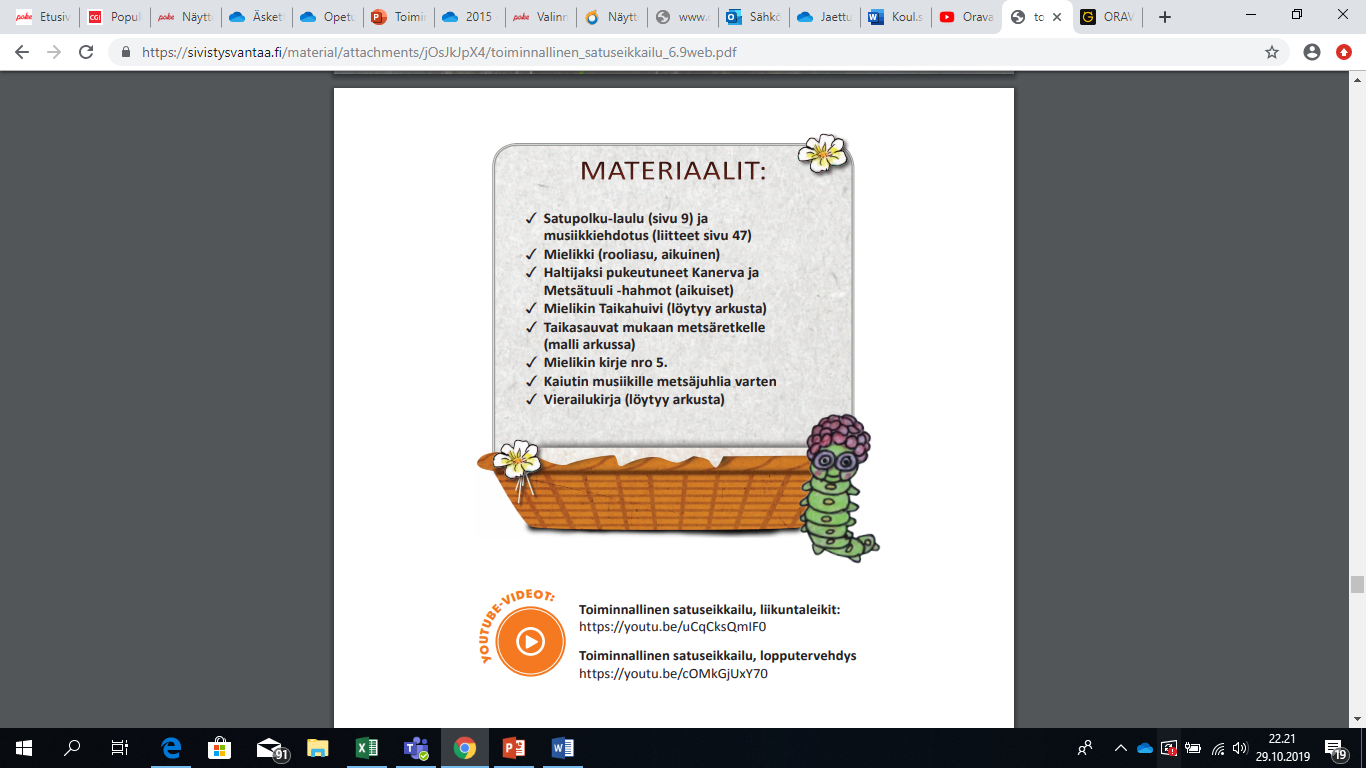 5. Tapaaminen
Satuseikkailun loppuhuipentuma, jossa metsän emäntä Mielikki ilmestyy taikahuivinsa kanssa. Miettikää kuka aikuisista on Mielikki. Metsässä Kanerva ja Metsätuuli kertovat, että taikasauvoilla tehdään taikoja. Heillä on myös omat taikasauvat. Keksitään erilaisia taikasanoja ja mietitään, millainen liike niistä syntyy. Tuleeko esimerkiksi voimaa enemmän, kun ollaan supussa ja nostetaan taikasauva ilmaan? Huudetaan viimeinen taikasana niin voimakkaasti, että piilossa oleva Mielikki kuulee. Mielikki saapuu paikalle liitäen huivi kädessään. Tässä kohden lapset saattavat epäröidä, jos Mielikkinä on tuttu ohjaaja. Kannattaa vaan jatkaa ja uskoa leikin voimaan! Mielikki kertoo, että taikasanat auttoivat ja hiisipeikko luopui huivistaan: 
”Lapset, huivi löytyi, huivi on turvassa
Huivi löytyy!
5. Tapaaminen
Arvatkaa kuka siellä oli? Hiisipeikko! Kyllä, Hiisipeikko itki niin, että kyyneleet kastelivat pihaani lammikon. Siinä itkiessään suuri Hiisipeikko ei vaikuttanut enää yhtään pelottavalta, vaan minun tuli häntä sääli ja kysyin häneltä miksi hän itkee. Hiisipeikko kertoi, kuinka häntä oli kiusattu pienestä pitäen häntänsä vuoksi, joka oli muiden mielestä liian lyhyt ja jonka karvat olivat liian kiharat. Hiisi jatkoi kertomalla kuinka monesti hän ei päässyt mukaan leikkiin, eikä aikuisena Hiisien vuosikokouksiin tai pelotteluretkille. Tämän vuoksi hän oli varastanut huivin, sotkenut pihamaata ja metsää. Hiisi siis halusi vain ystäviä ja hyväksyntää ja halusi kostaa pahan olonsa kaikille.
(Mielikki asettuu lasten luokse piiriin ja madaltaa ääntään kertoessaan suurta ilouutista)
 ”Tänä aamuna kun olin nauttimassa yrttiteetäni havahduin siihen, että joku itki ulkona ikkunani alla.
5. Tapaaminen
Nyt Hiisipeikko oli kuitenkin alkanut miettiä asioita. 
Ei hänelle tullut koskaan hyvä mieli sotkemisen tai pelottelun jälkeen, joten hän päätti palauttaa huivin Mielikille ja muulle metsänväelle. Ja nyt... (Mielikki jatkaa), Hiisipeikko on matkalla metsän ja vuorten taa Hiisimaahan selvittämään asioita.
Hiisi ei pelottele meitä enää koskaan, vaan haluaa olla meidän kaikkien metsänhaltijoiden, eläinten, kasvien ja teidän ihmisten kaveri. Ja tässä on siis huivi ja toivon, että voisimme juhlistaa huivin löytymistä!”
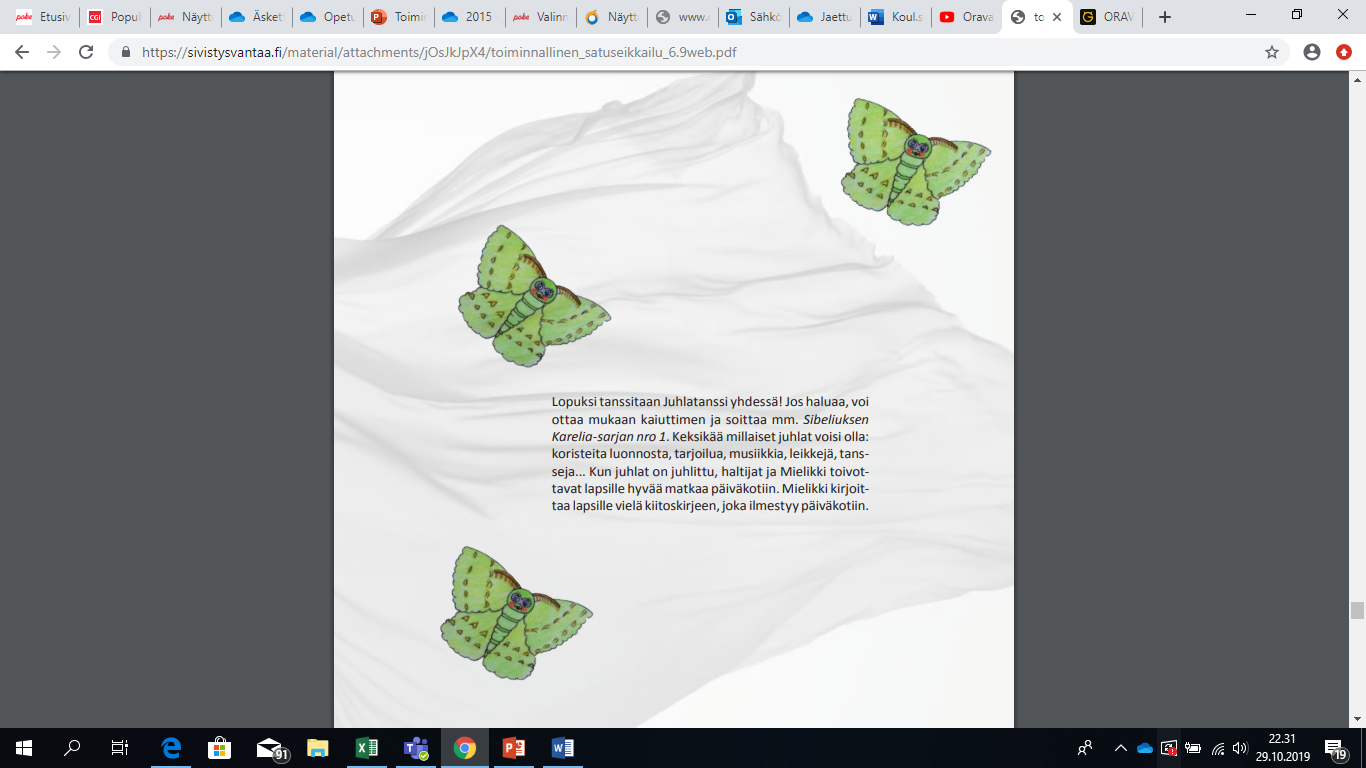 Jean Sibelius Intermezzo 1
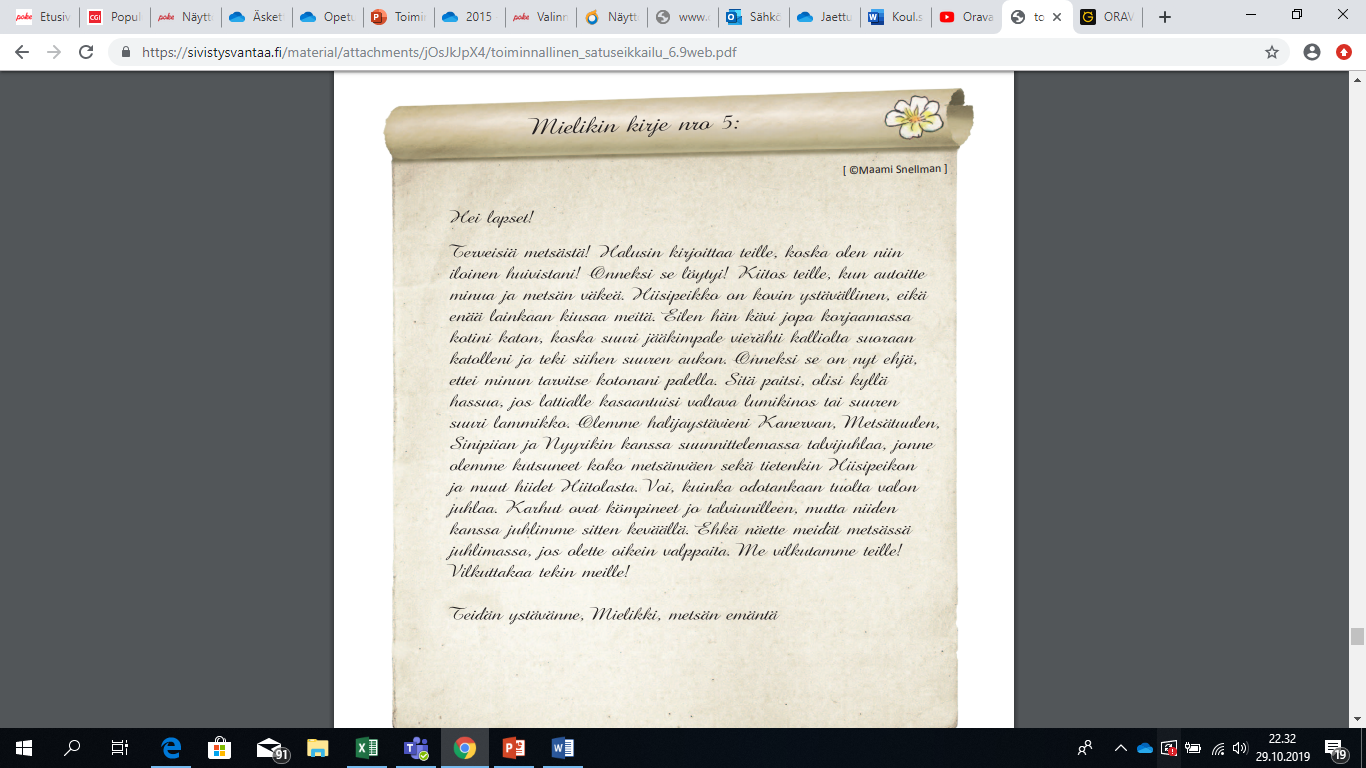 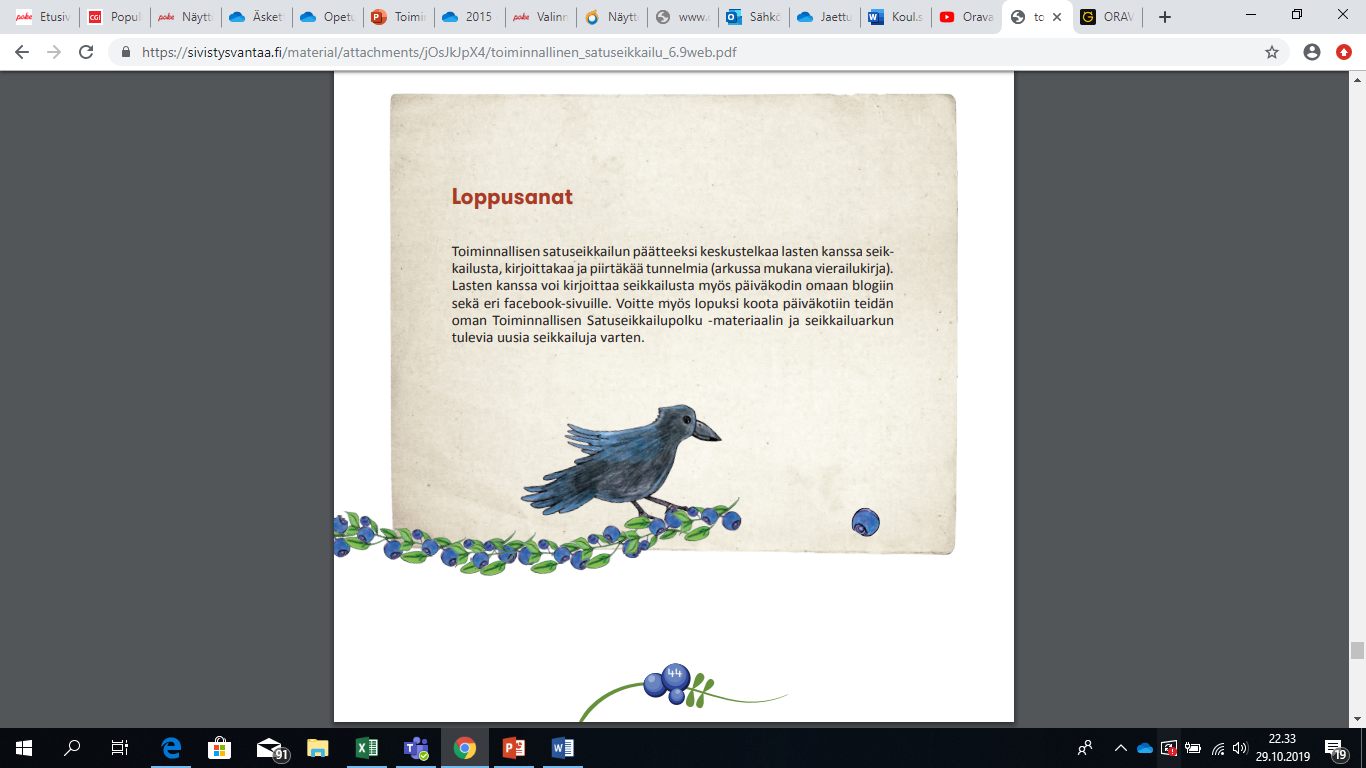 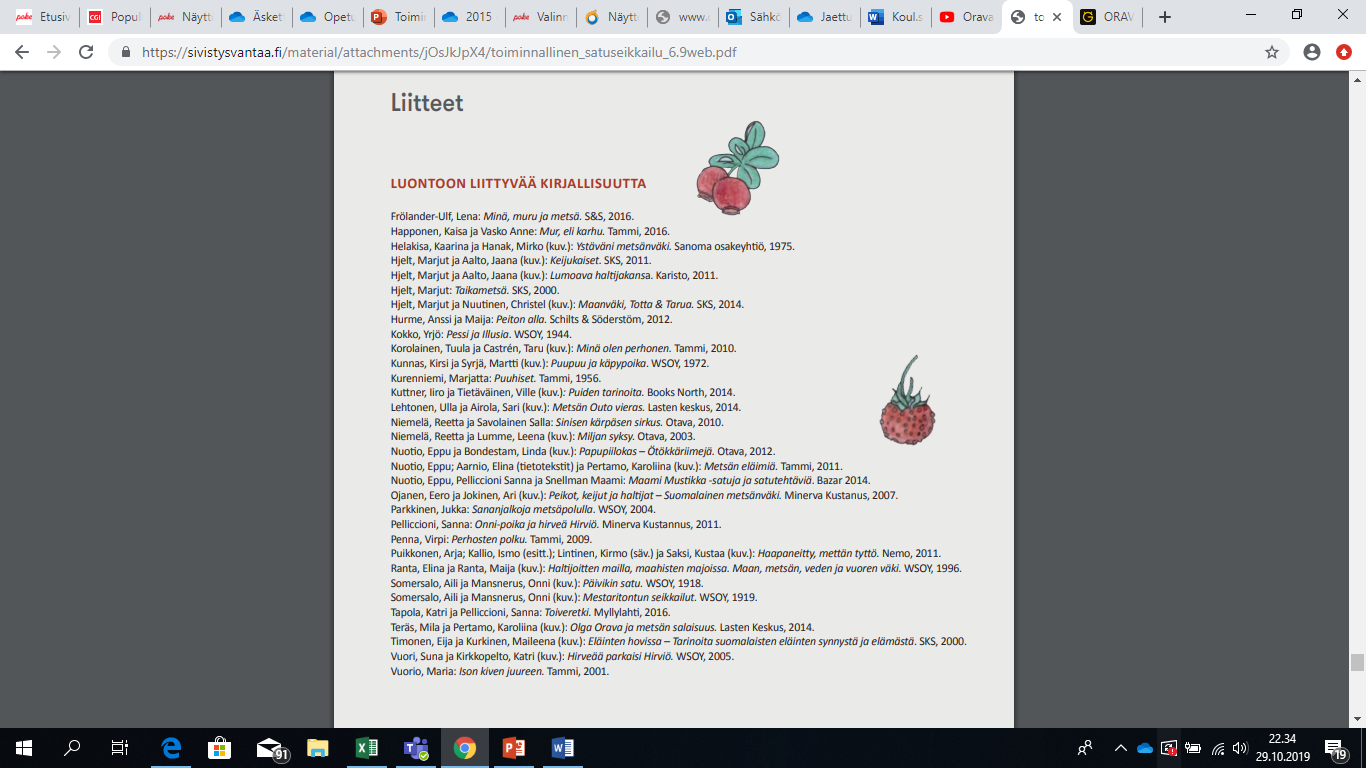 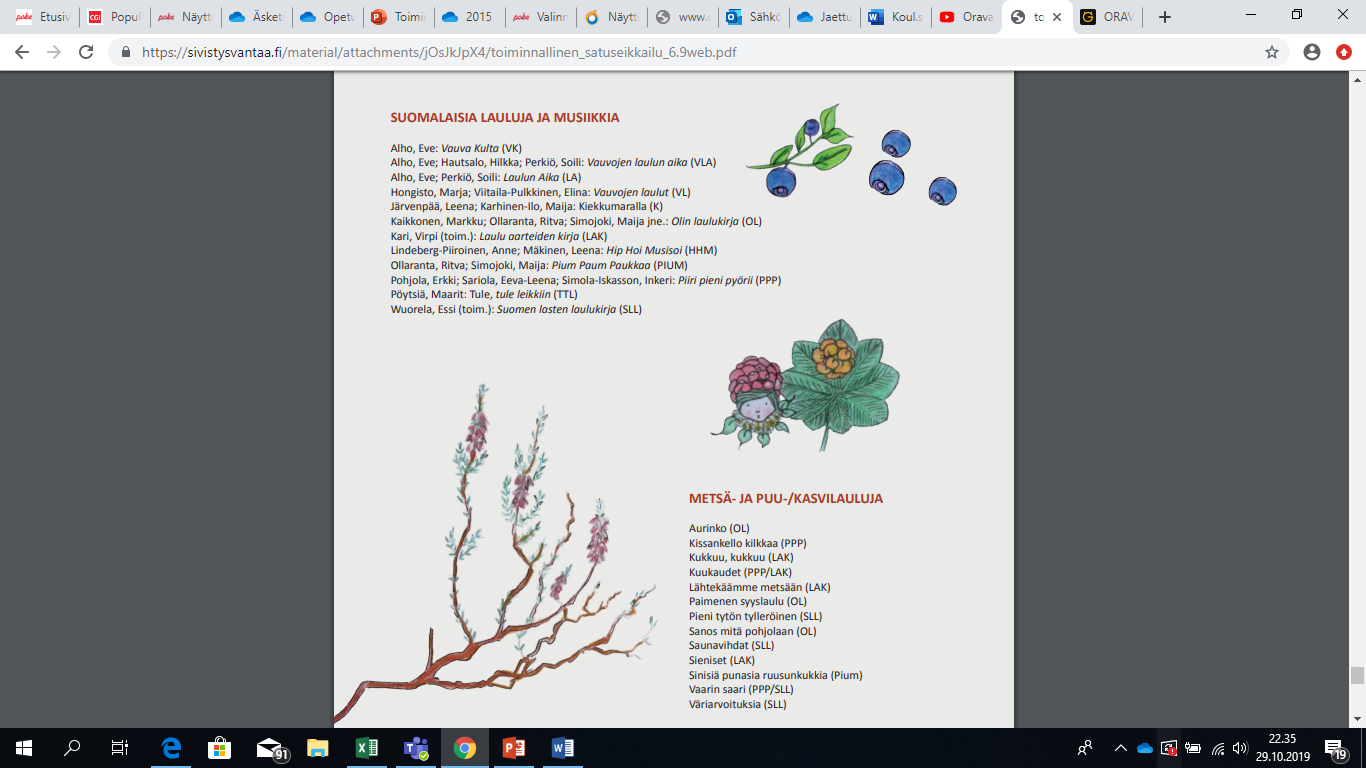 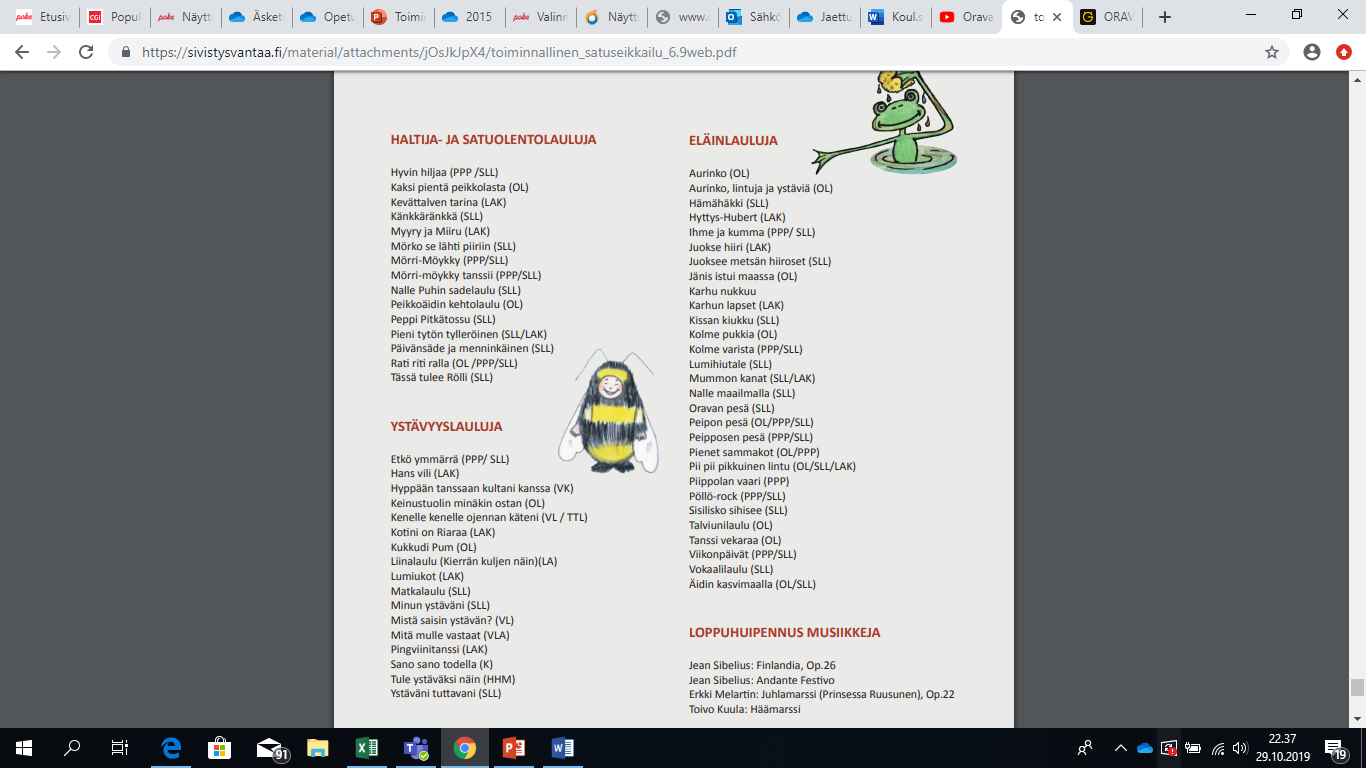 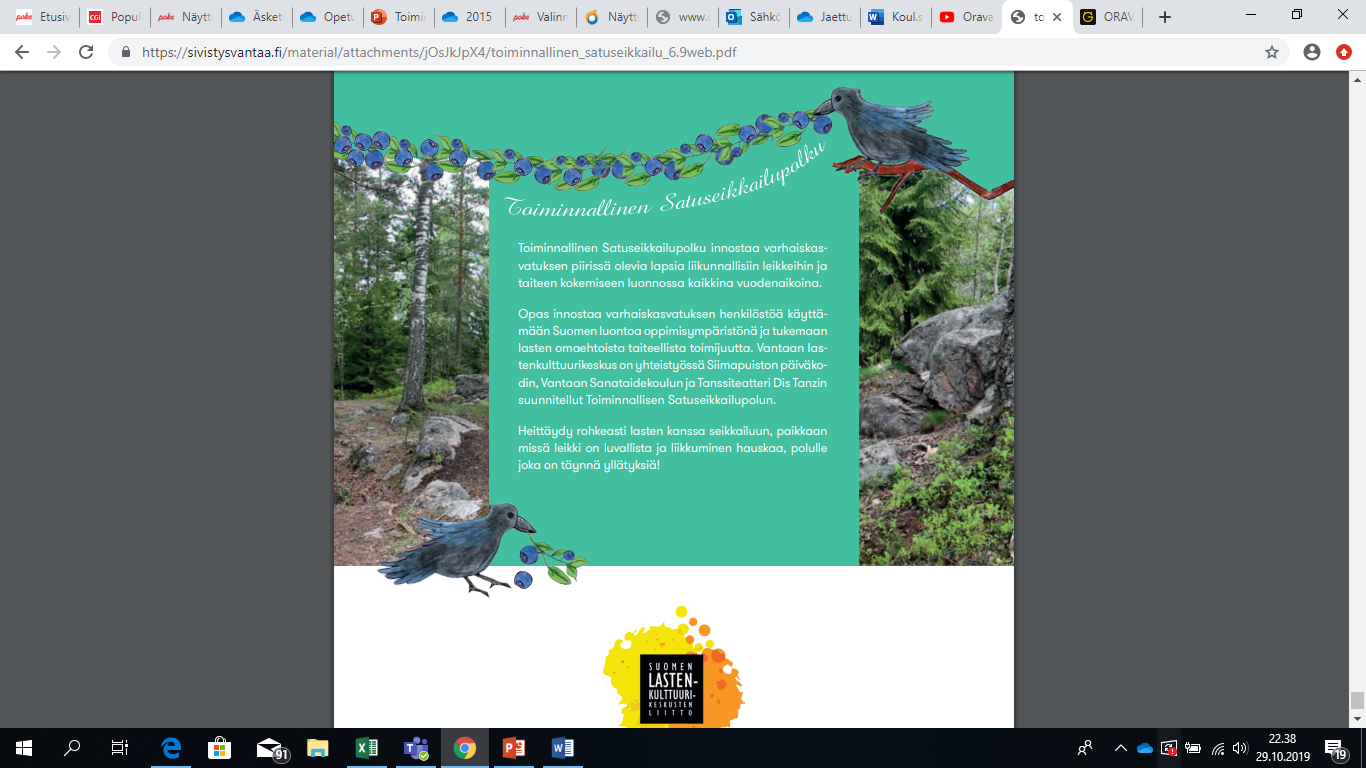